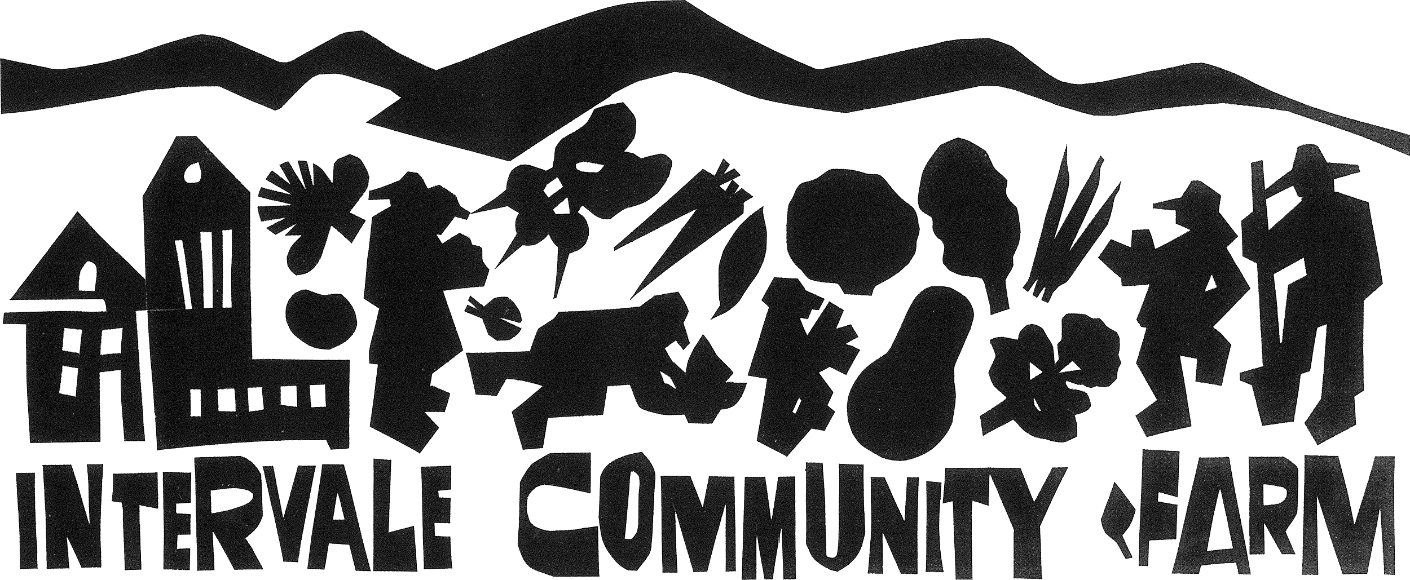 2023 Annual Report and slideshow
Photos crowdsourced from ICF staff
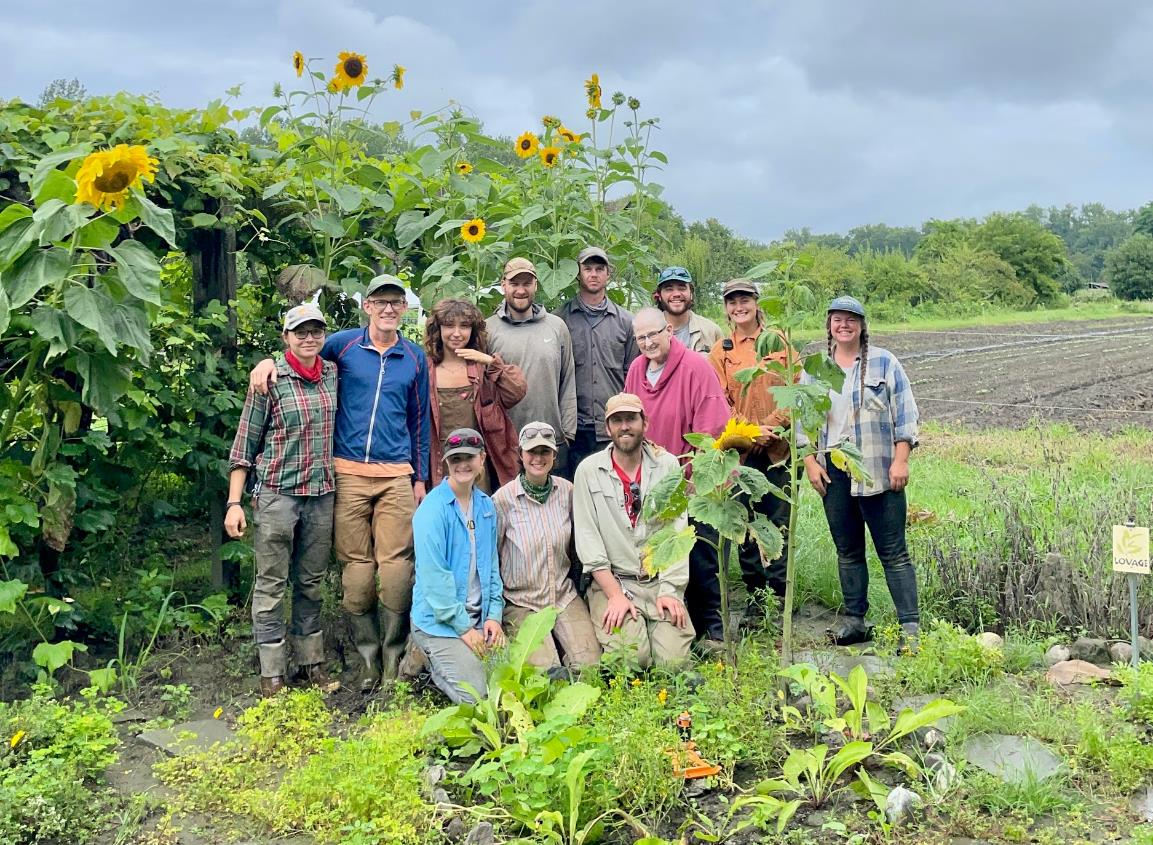 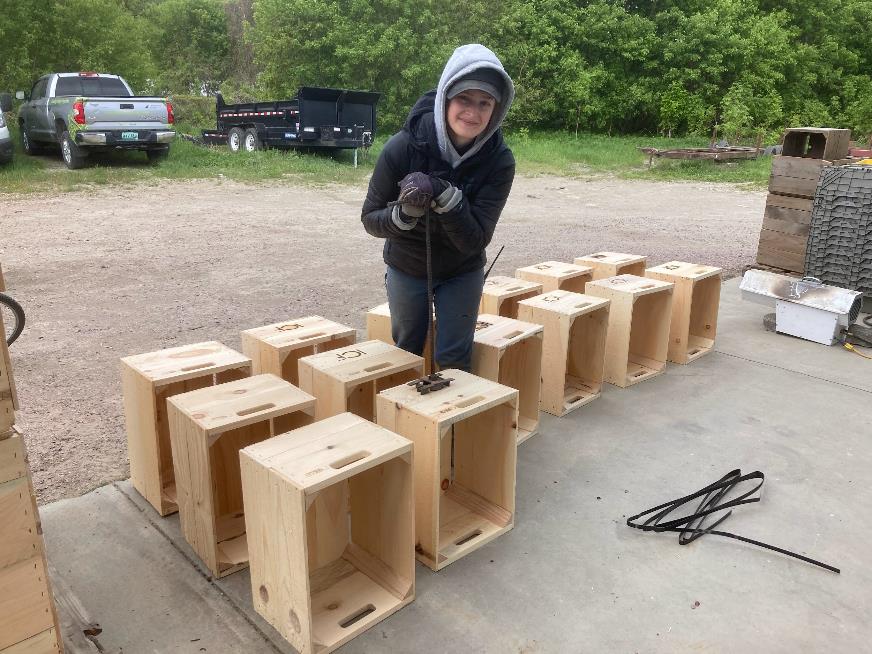 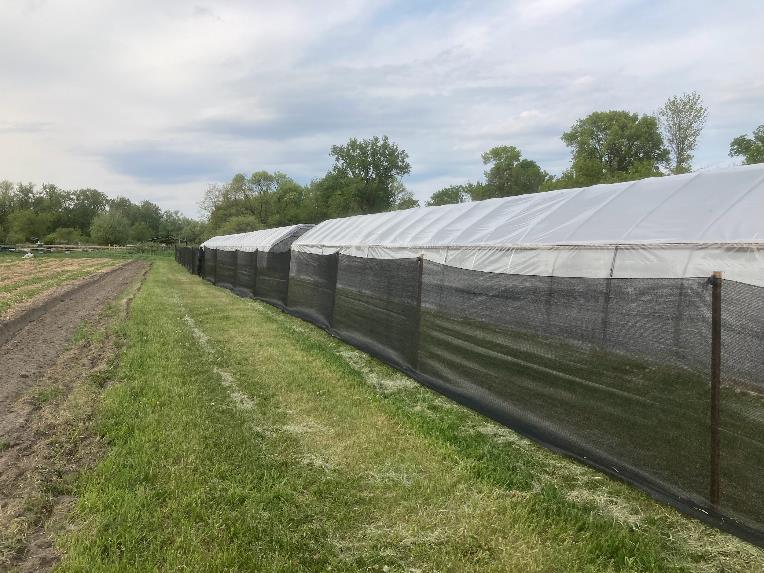 Spring Projects
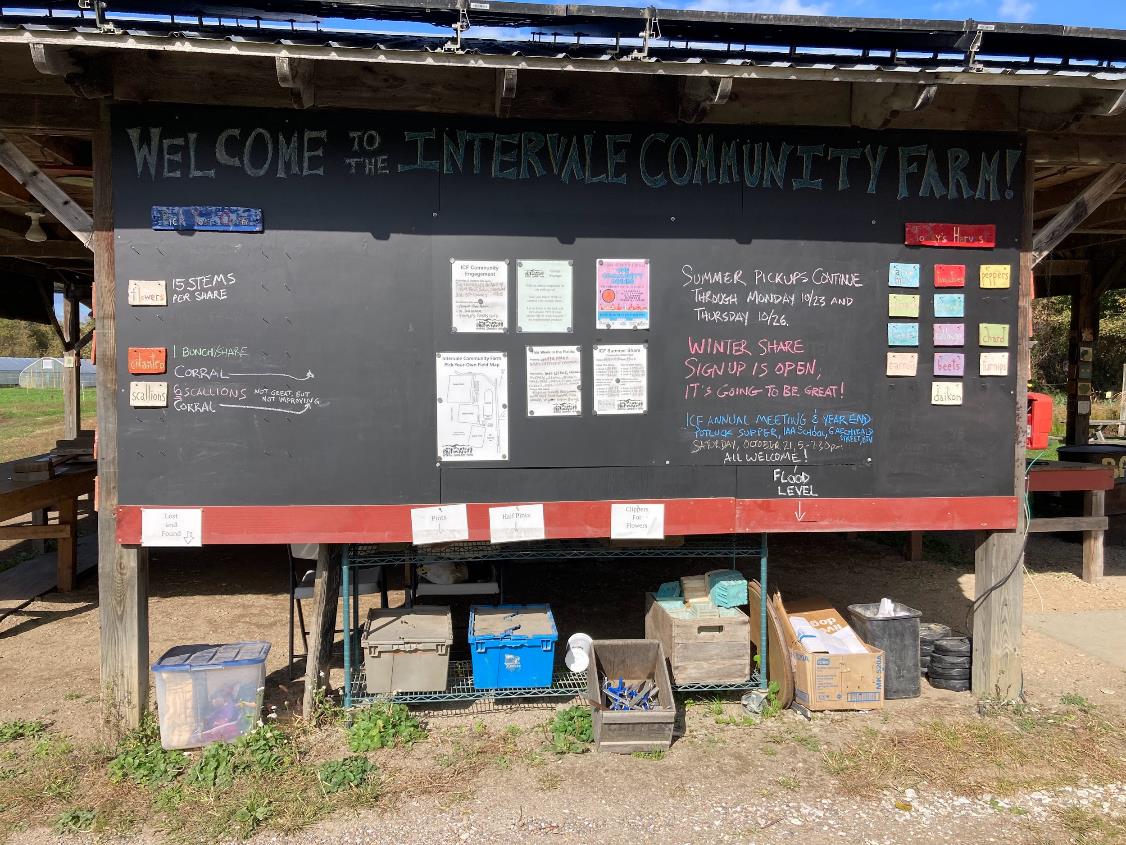 Improved chalkboard & info center
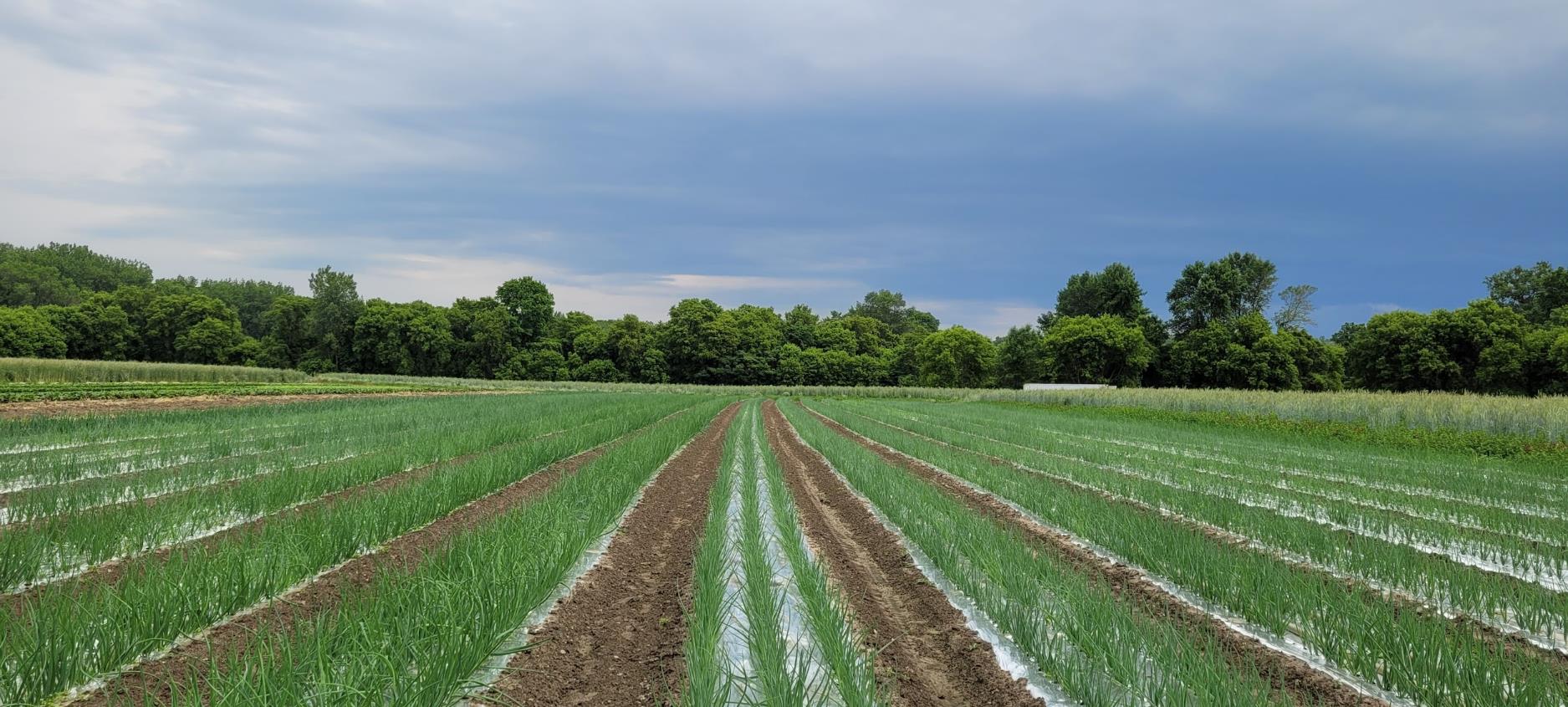 Amazing alliums! And other crops…
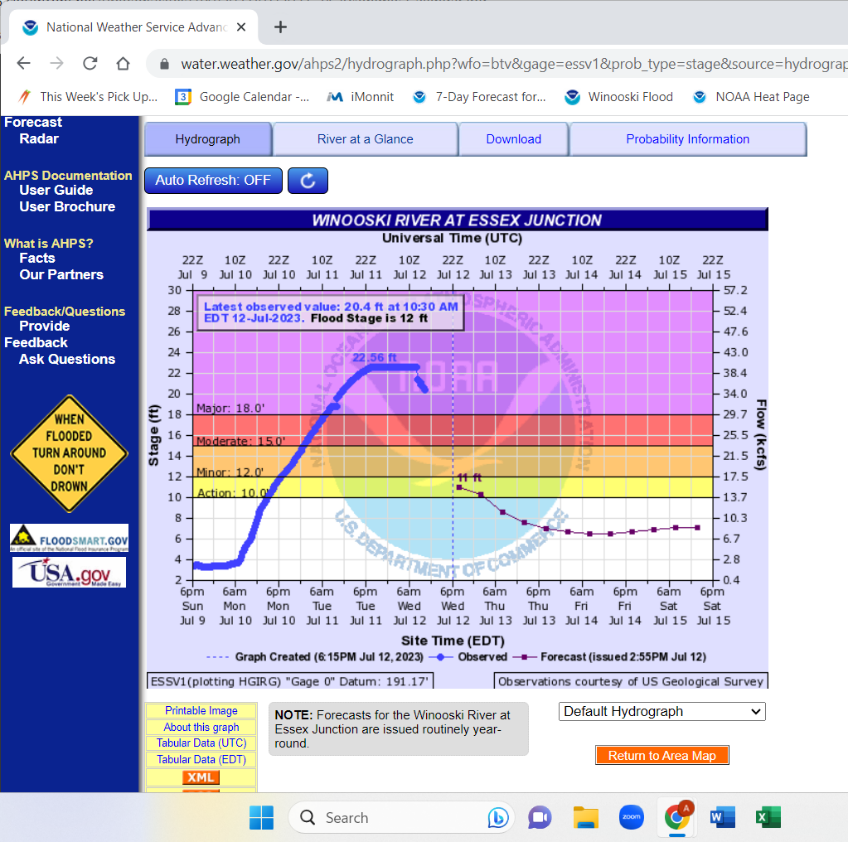 18 million gallons per minute (give or take a million.)
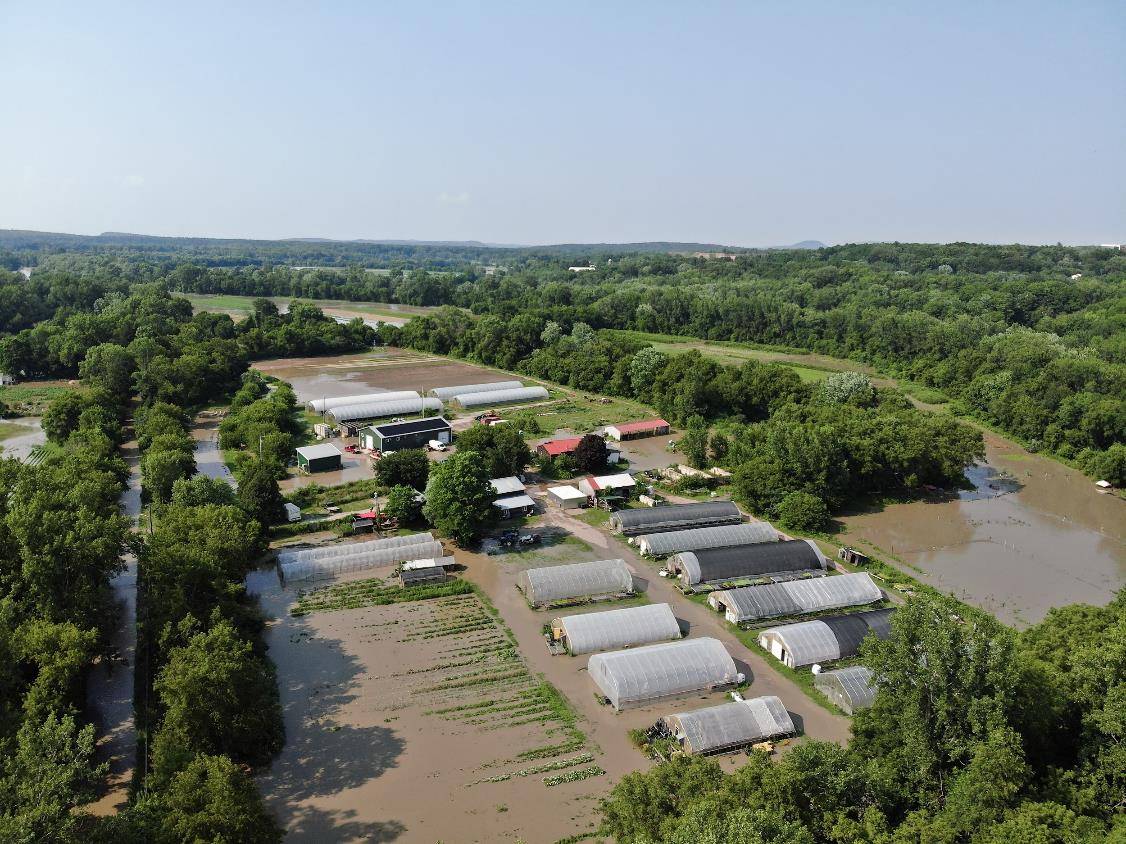 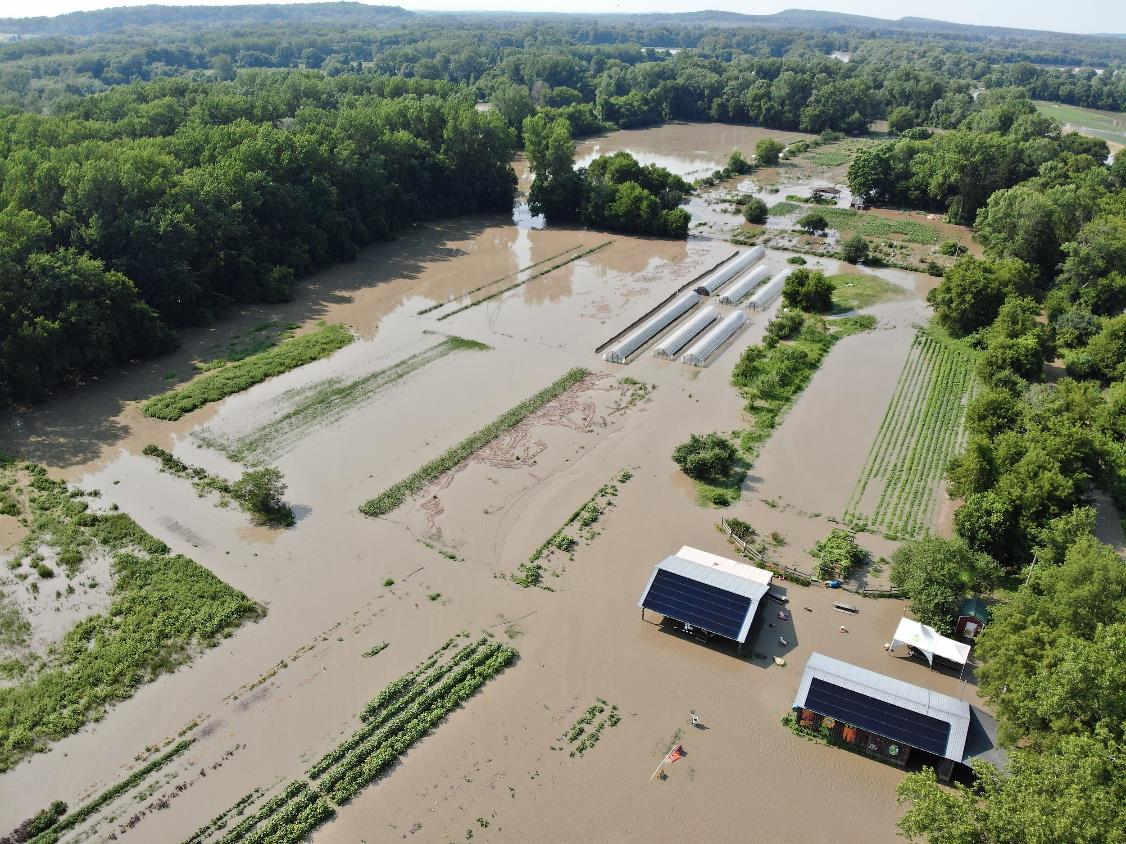 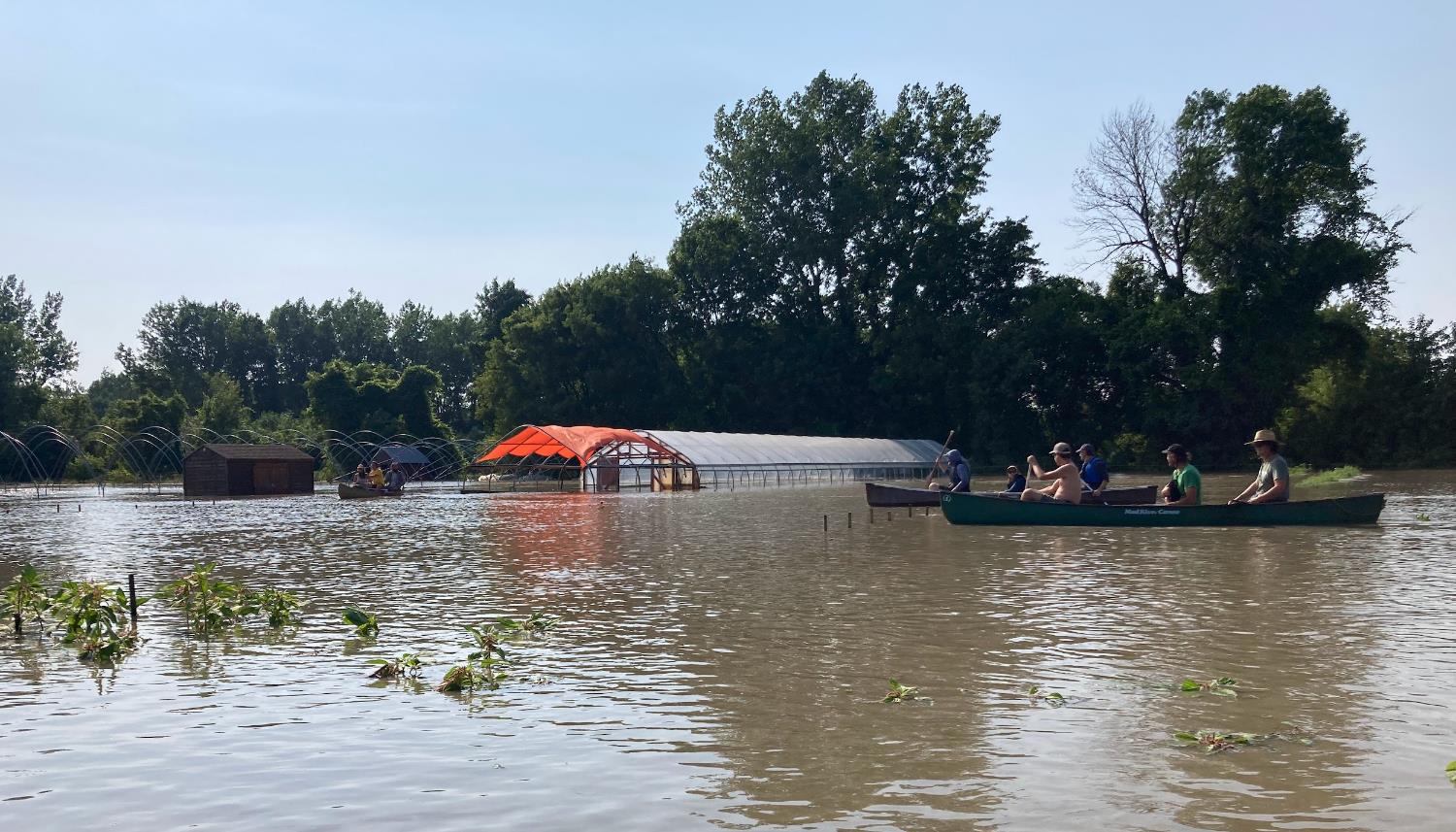 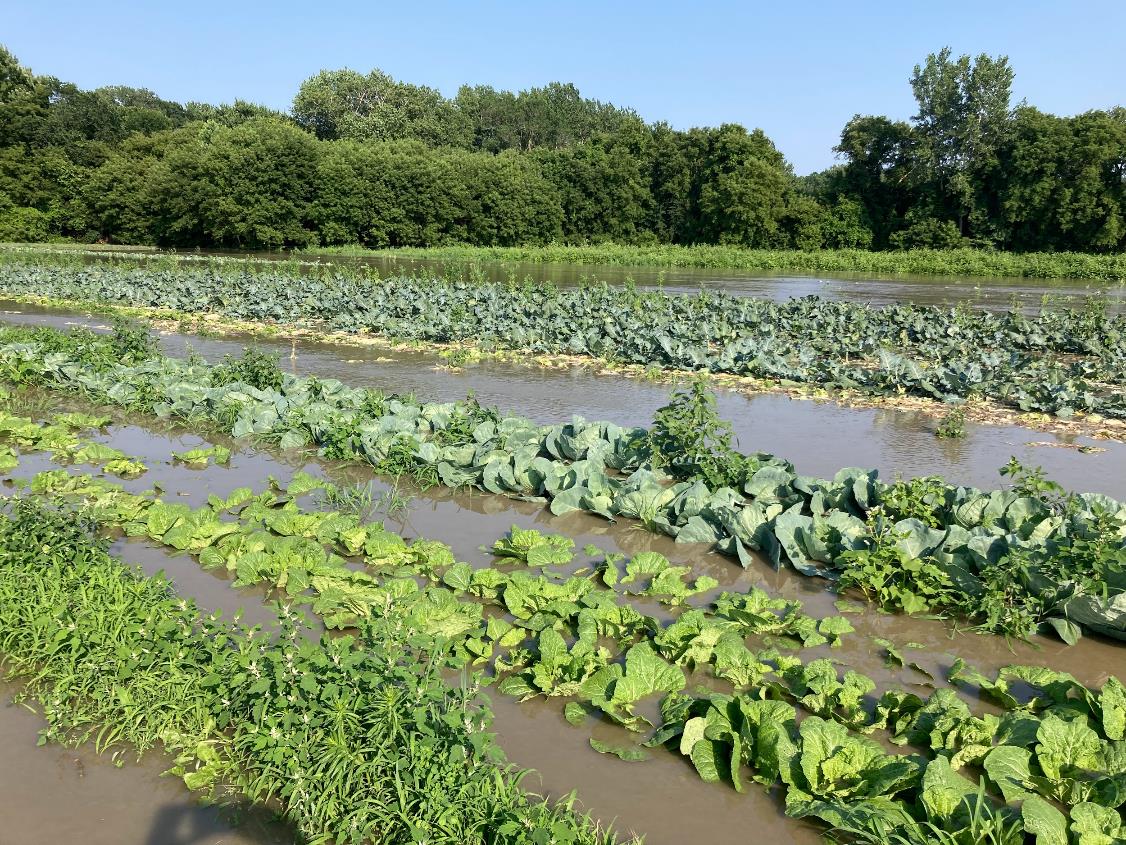 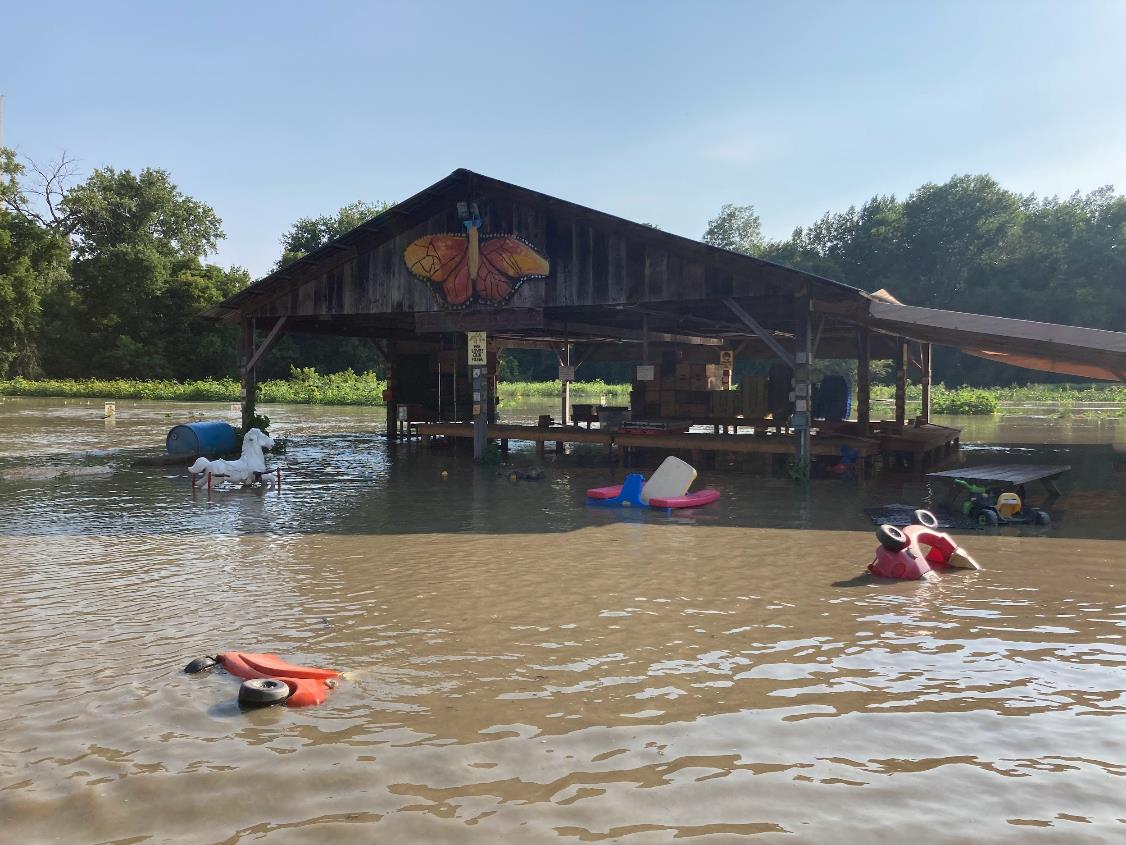 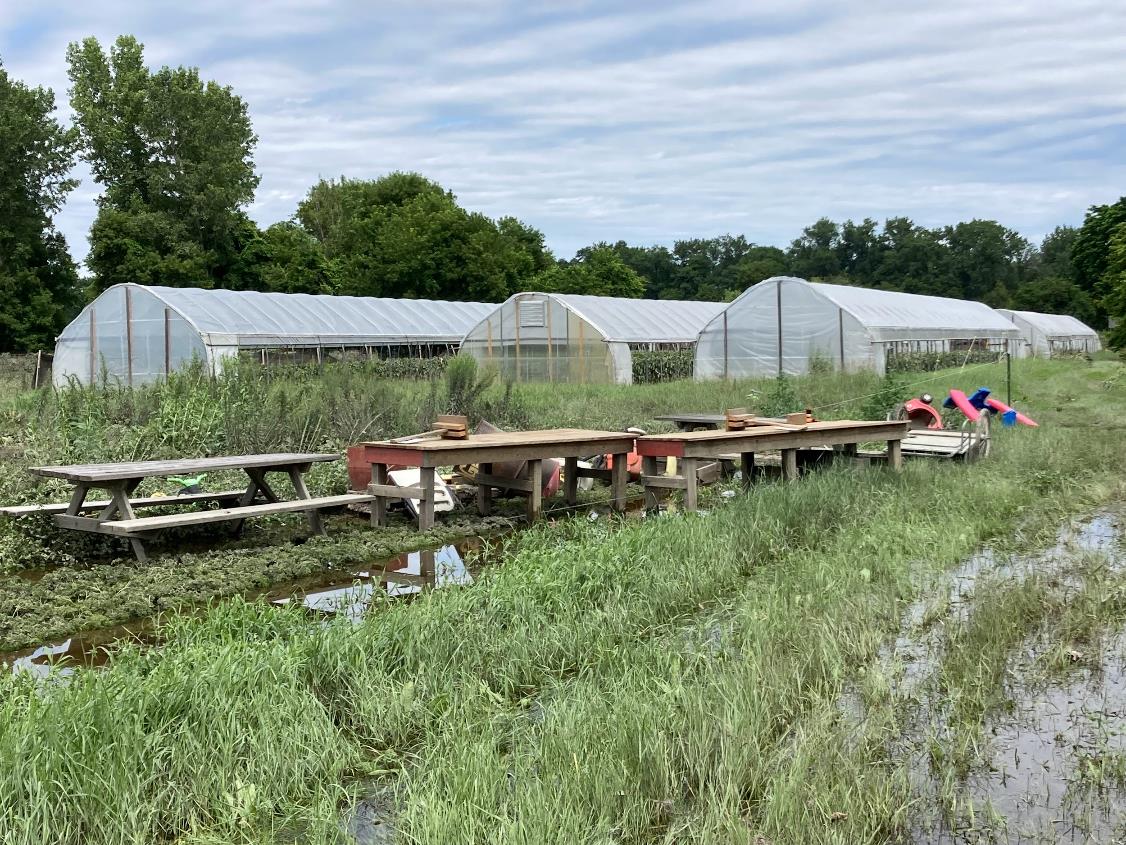 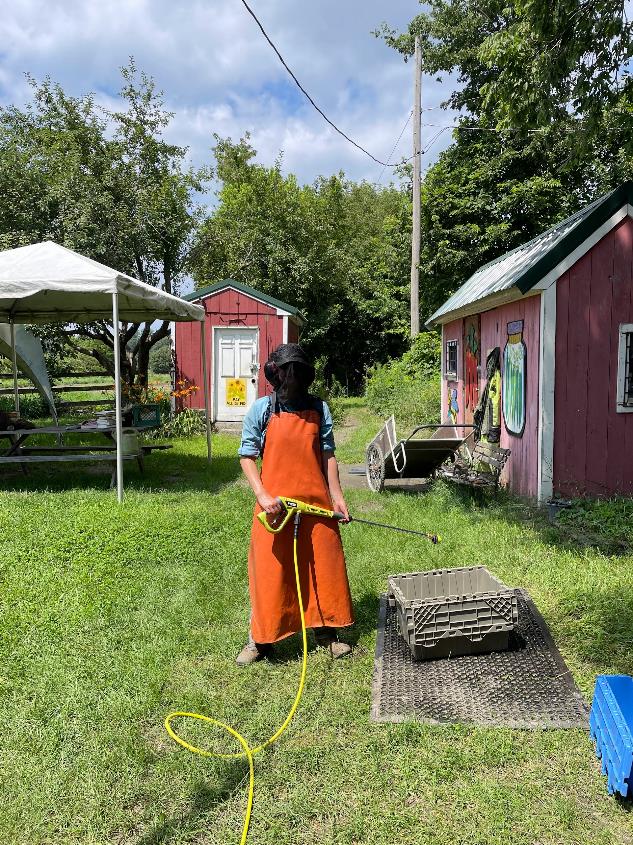 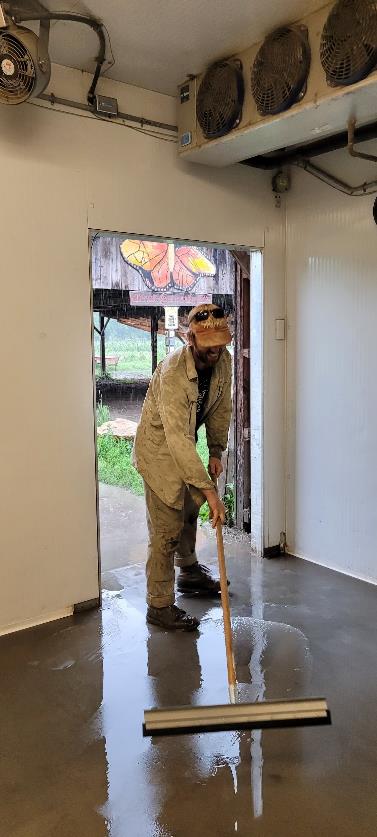 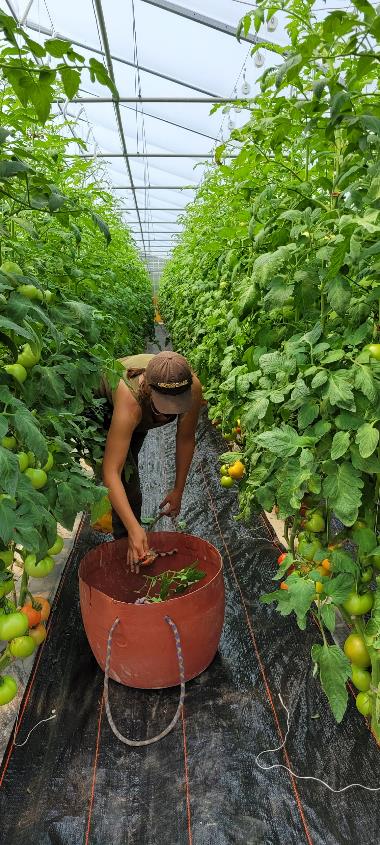 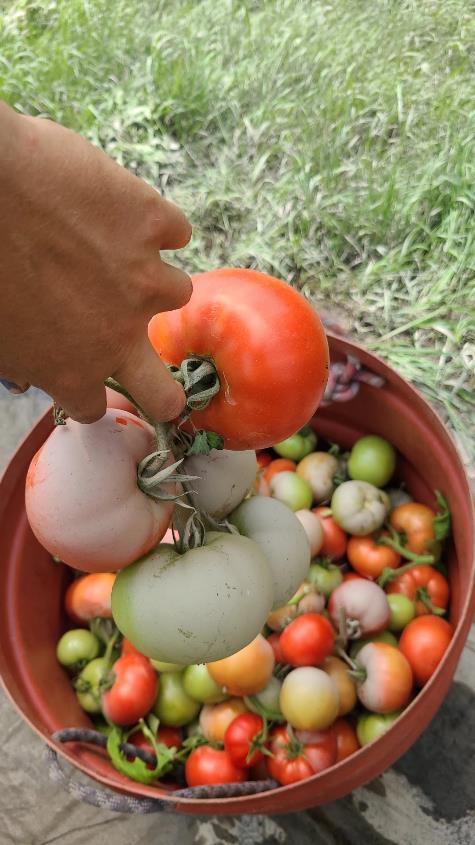 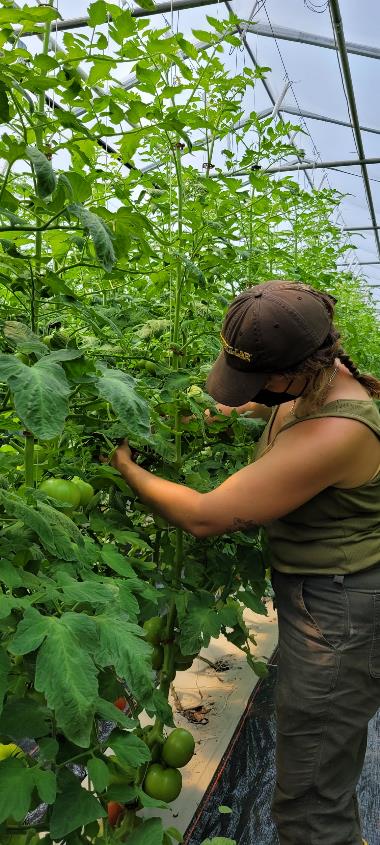 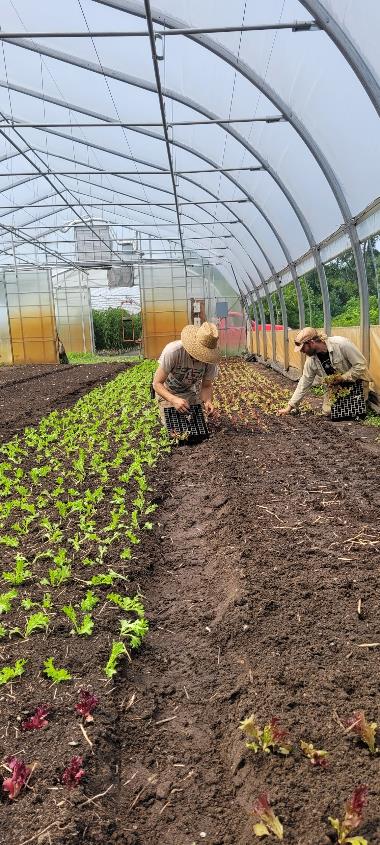 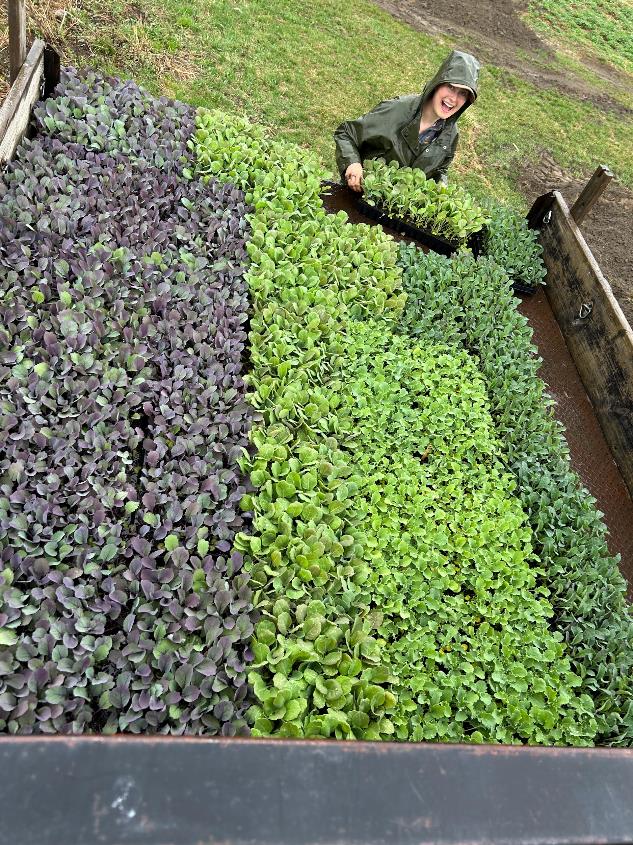 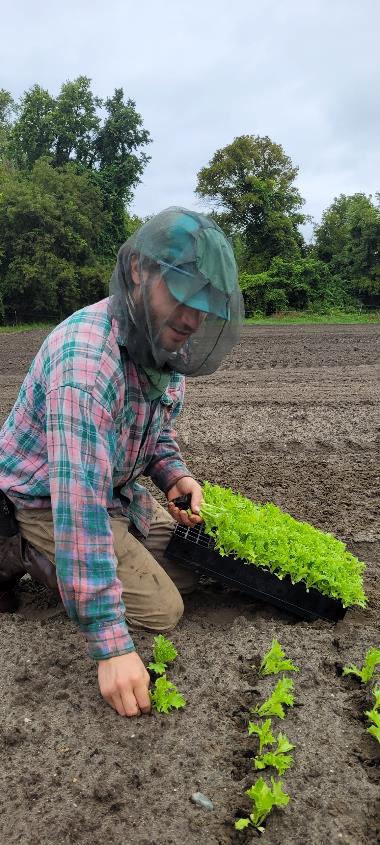 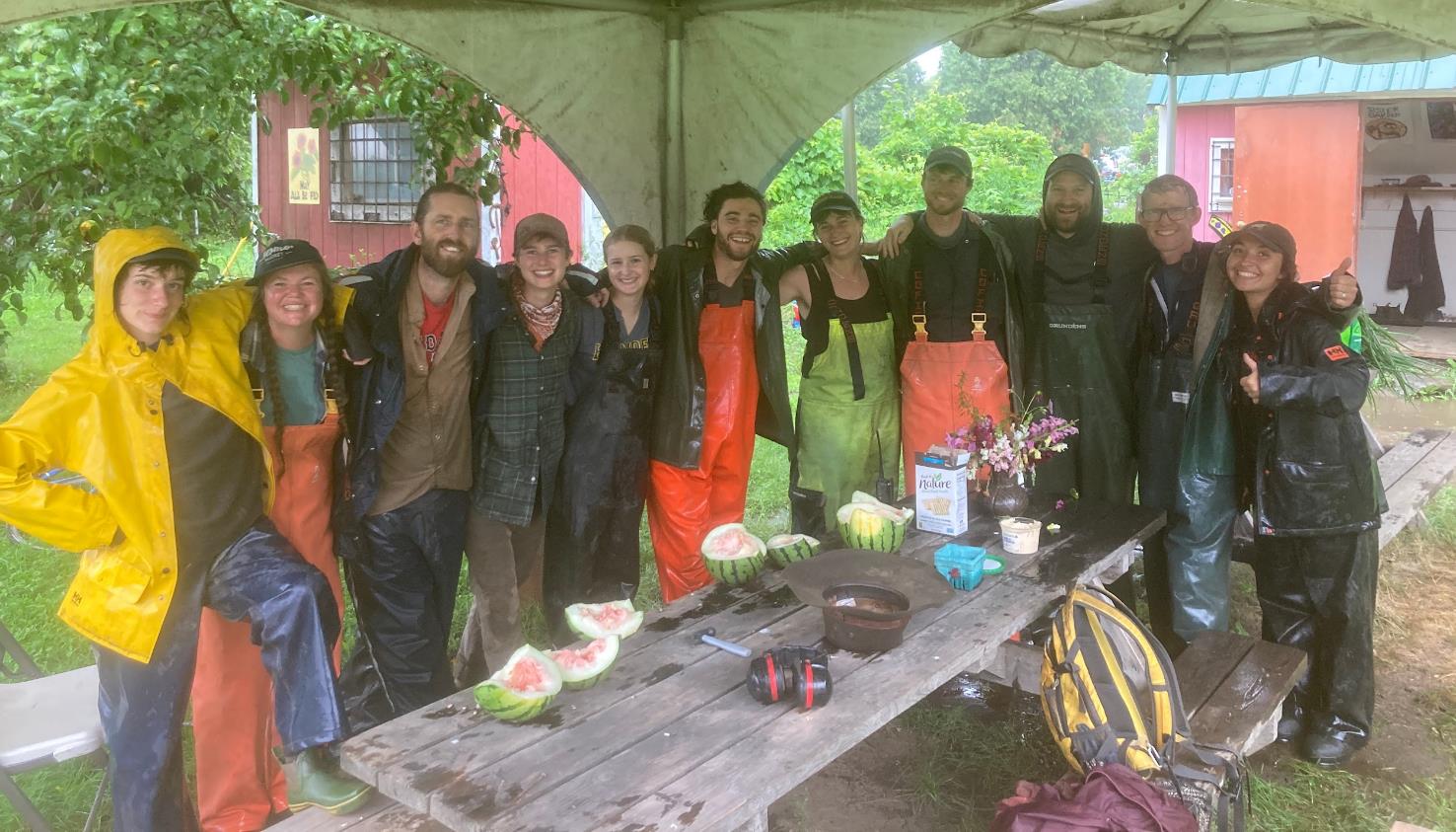 Good things in 2023
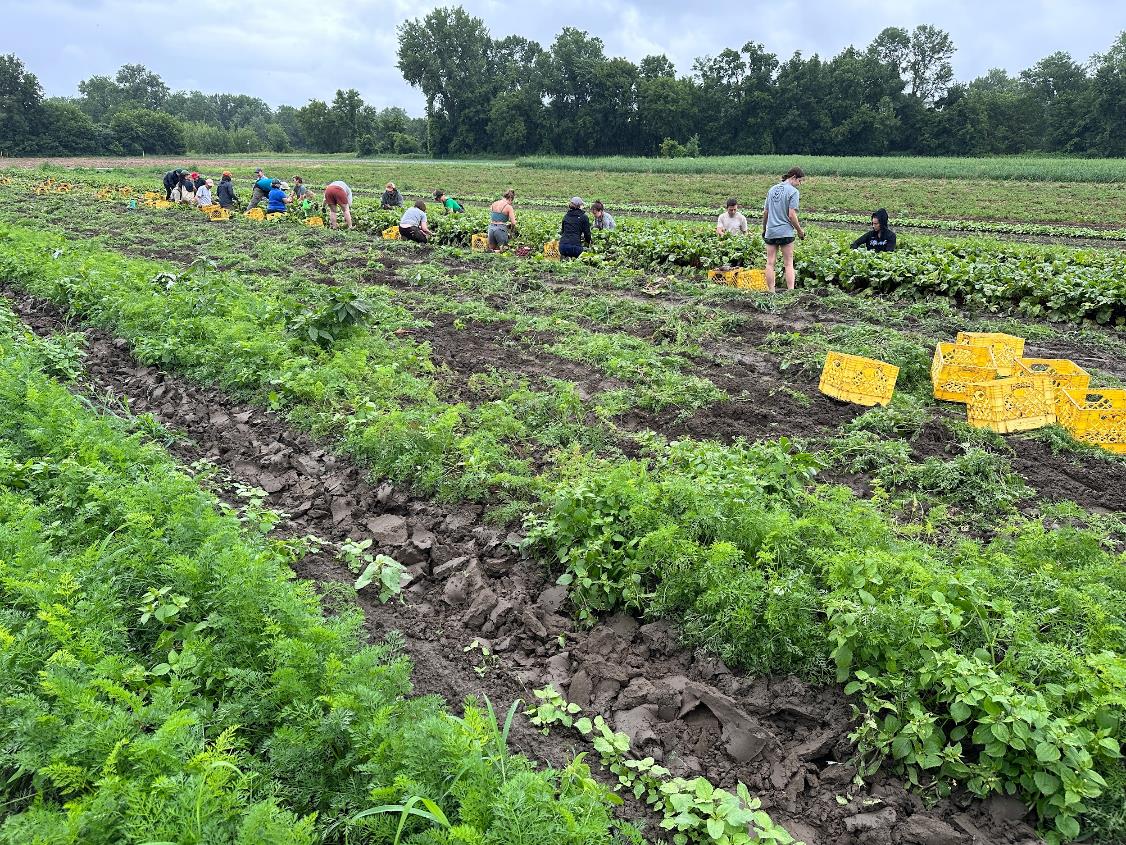 Community support
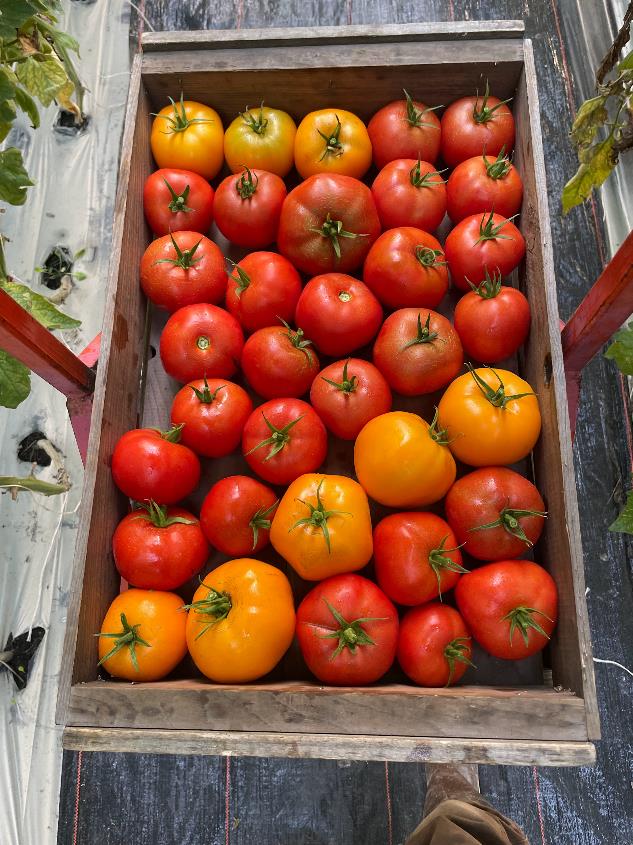 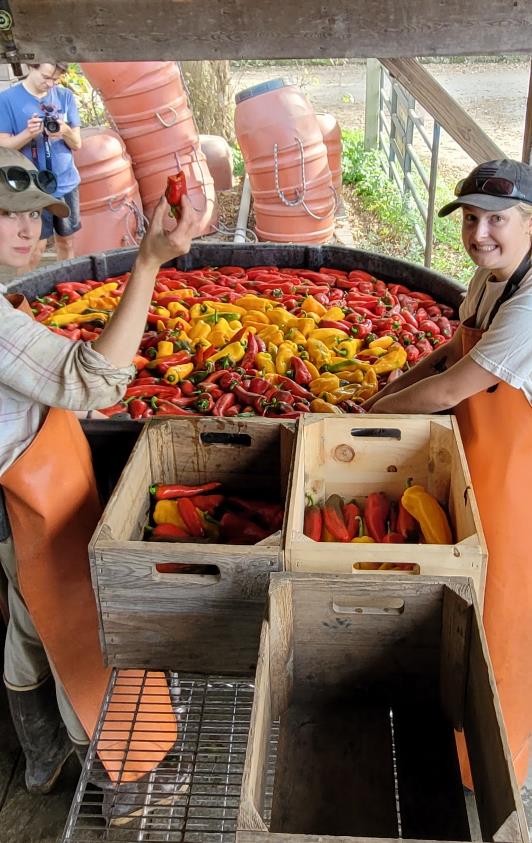 Crop survival!
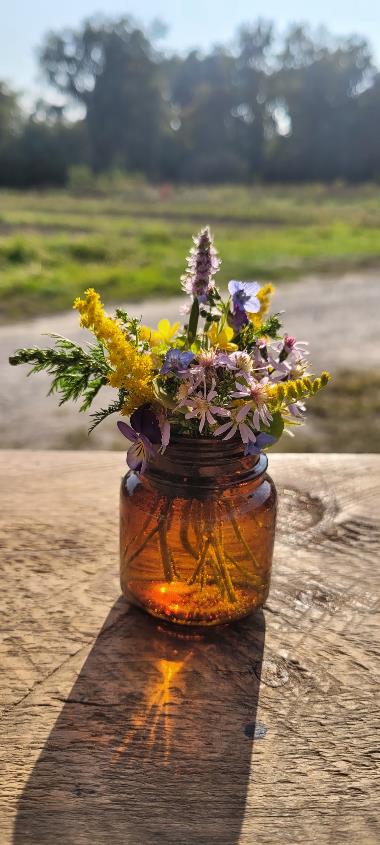 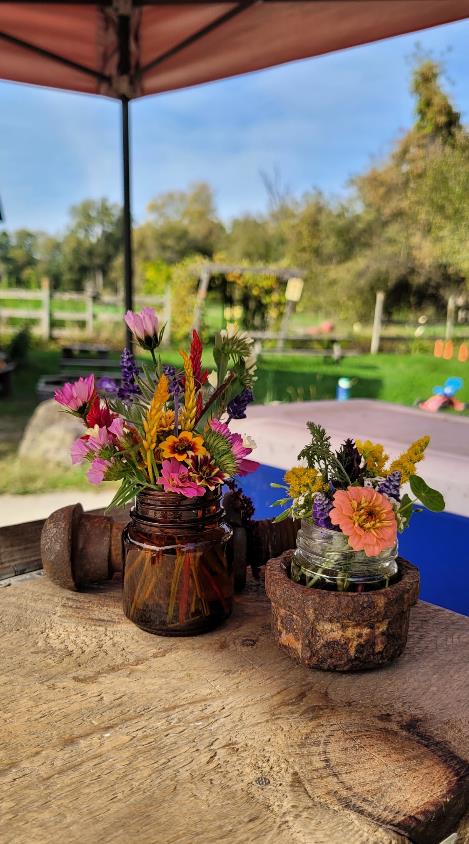 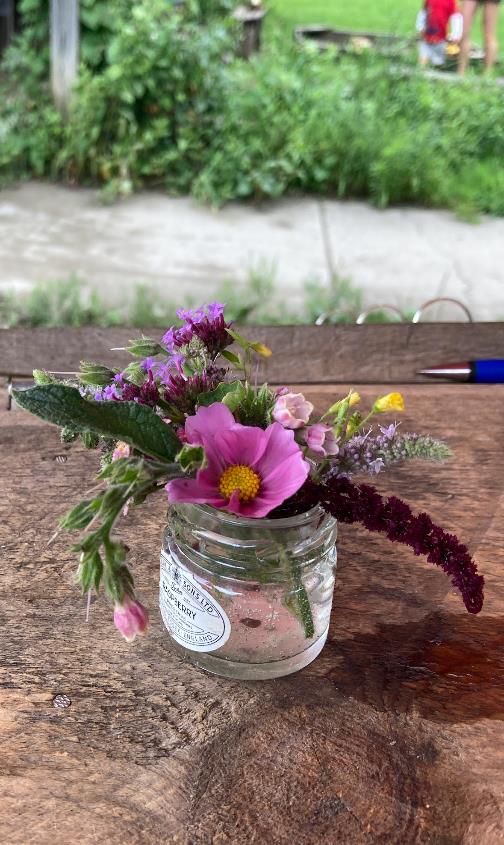 Tiny bouquets (& big hearts!)
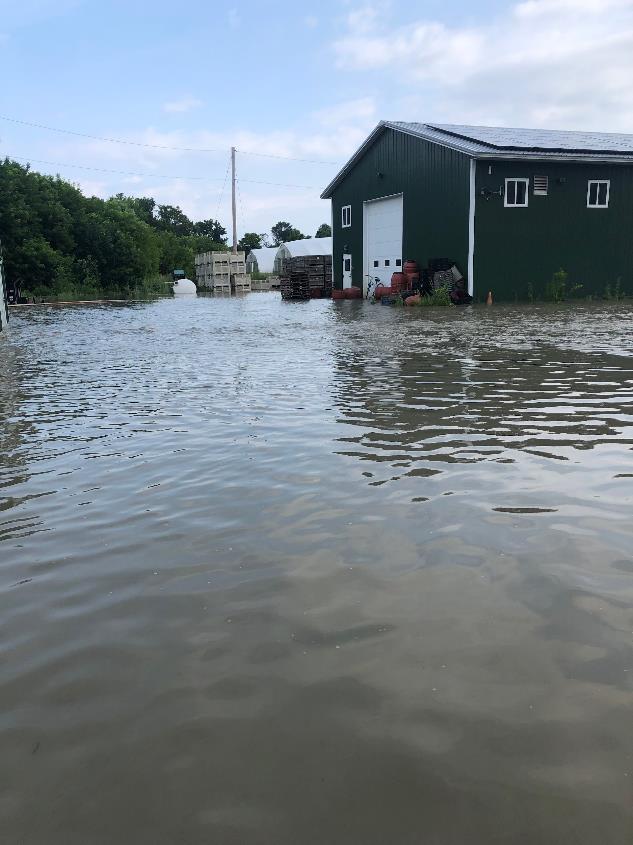 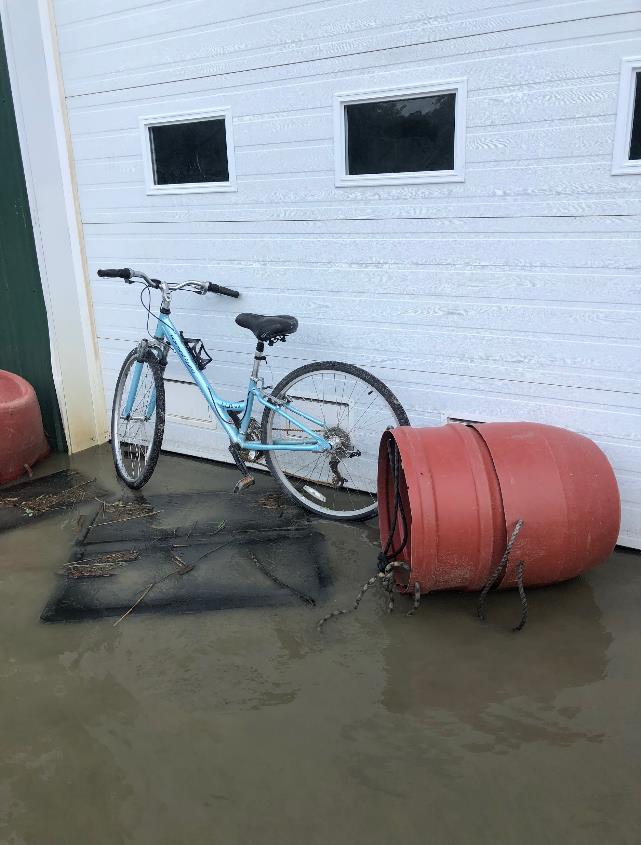 Good building design
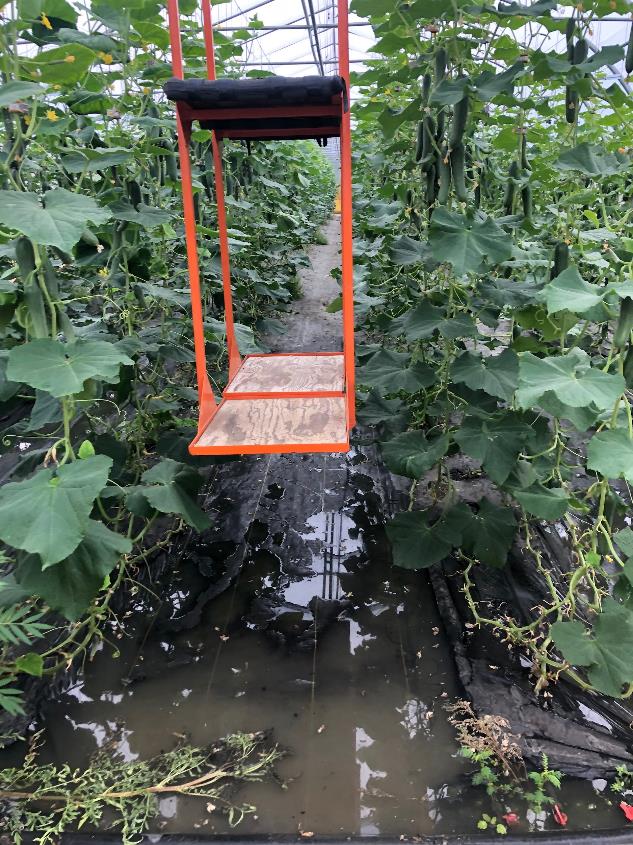 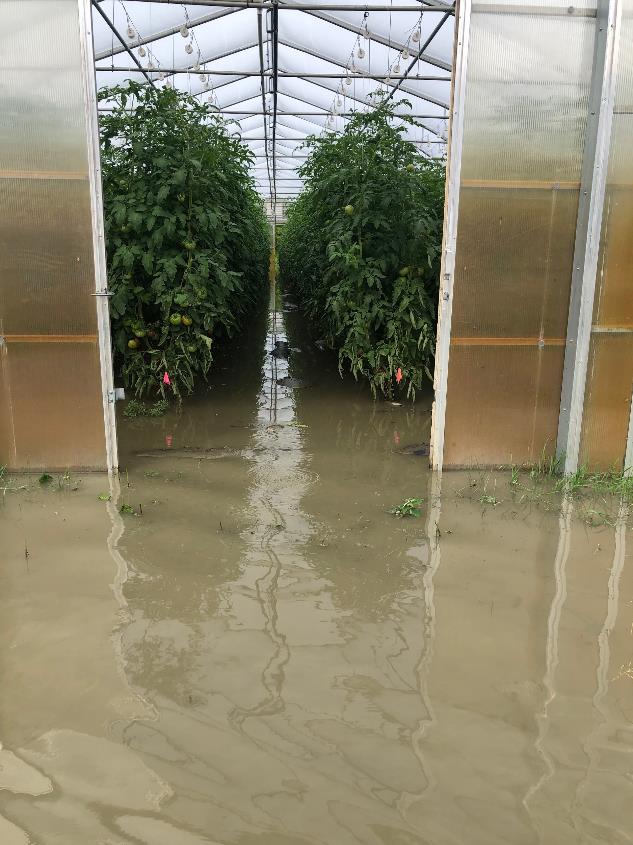 Good location choices
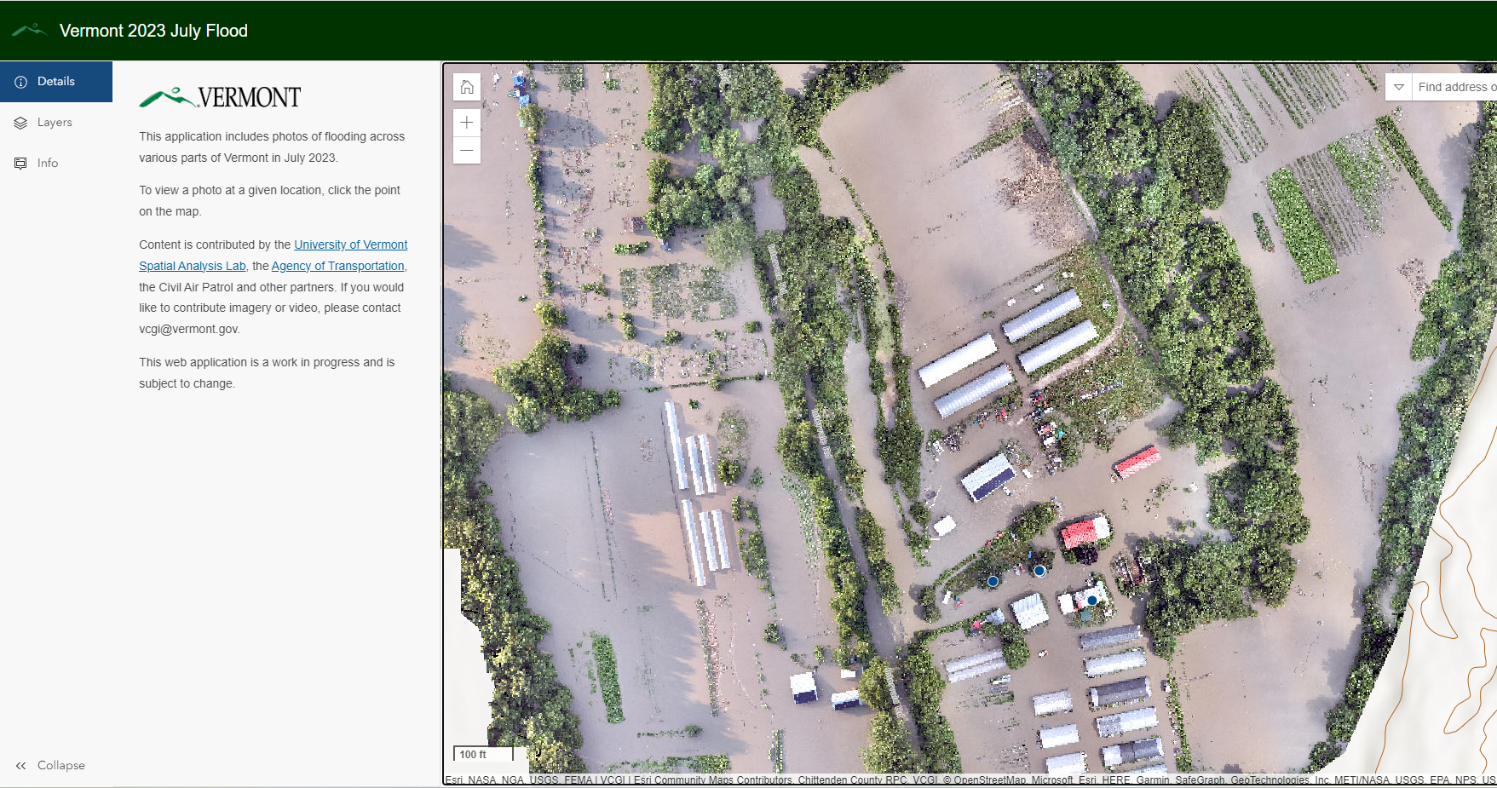 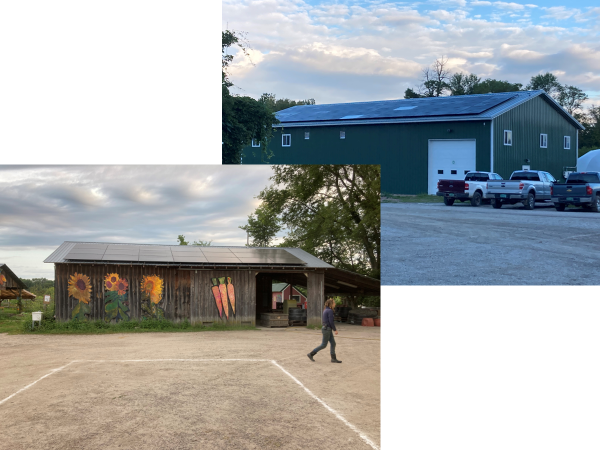 Still Generating
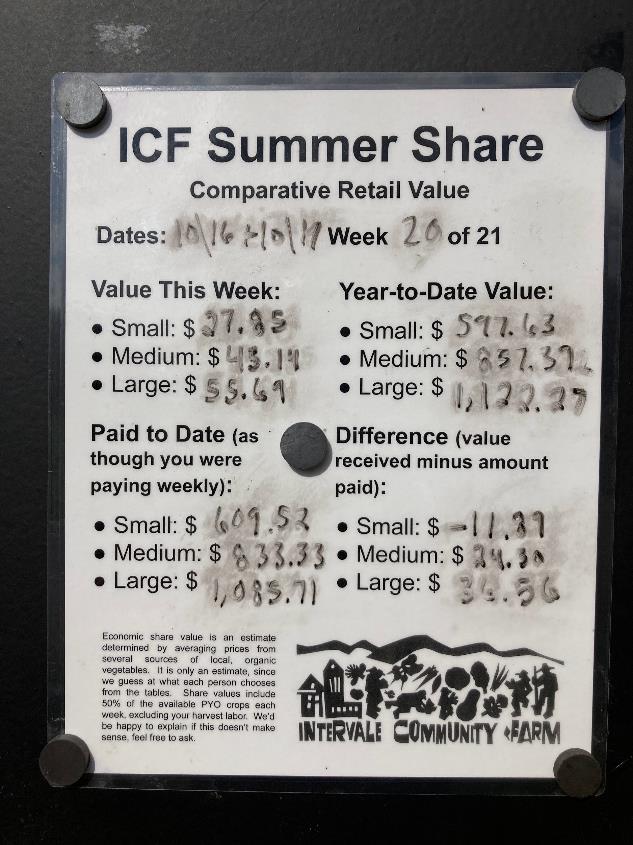 ICF is financially OK, thanks to all of you!
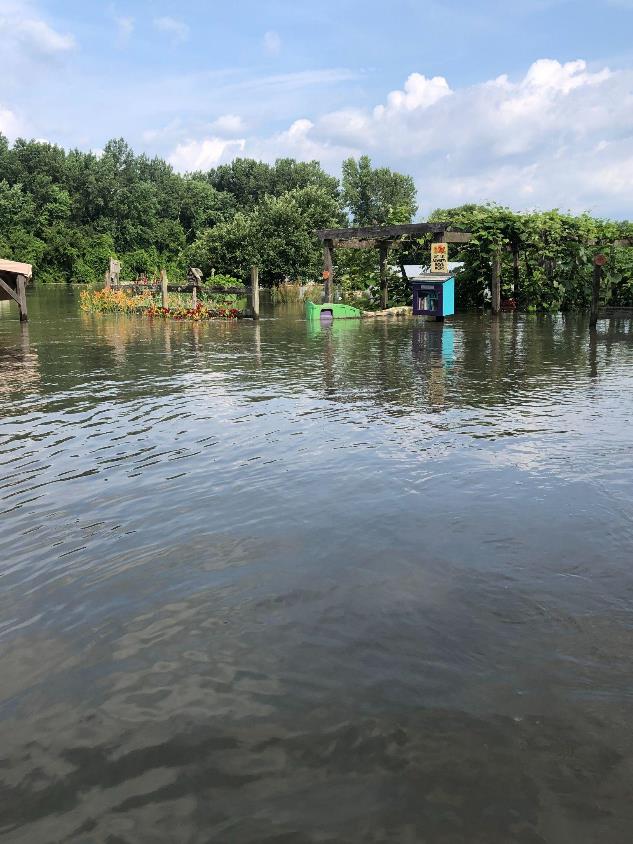 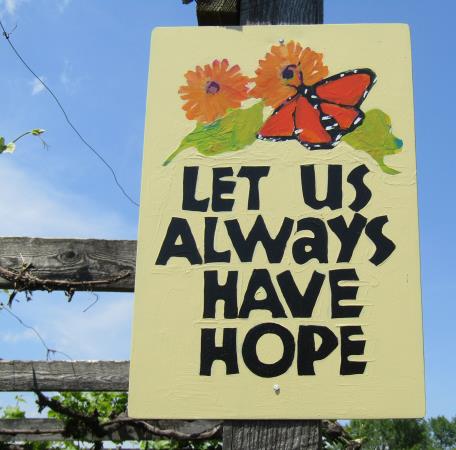